Mother Goose’ Rhymes
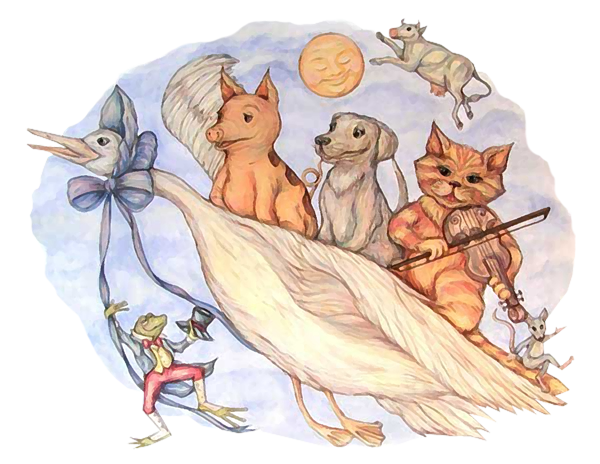 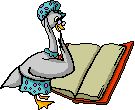 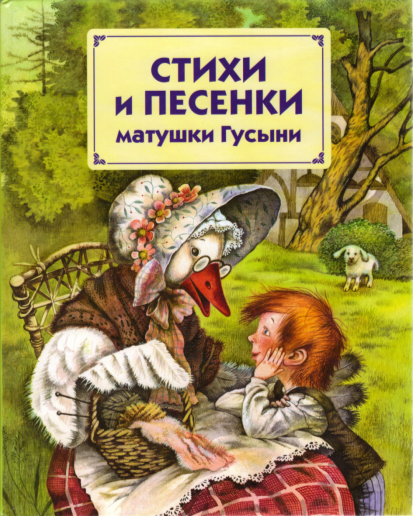 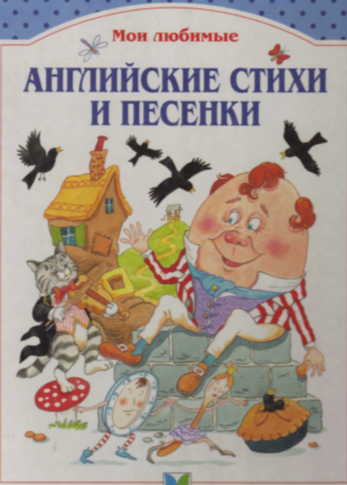 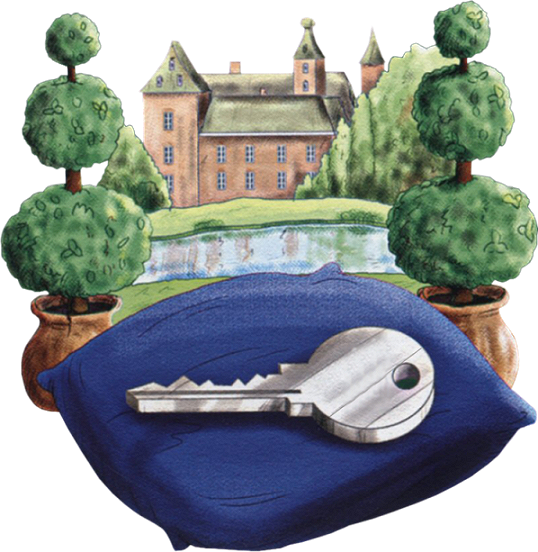 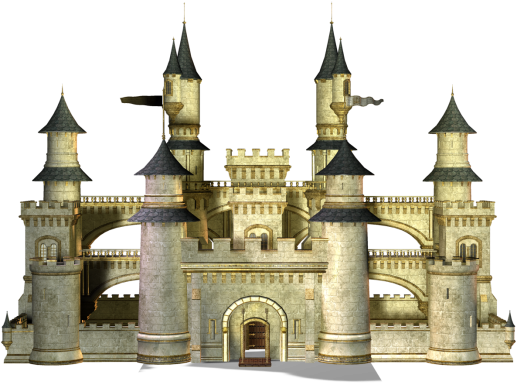 Pussy Cat
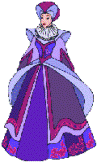 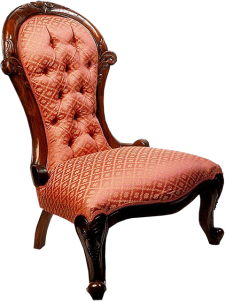 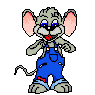 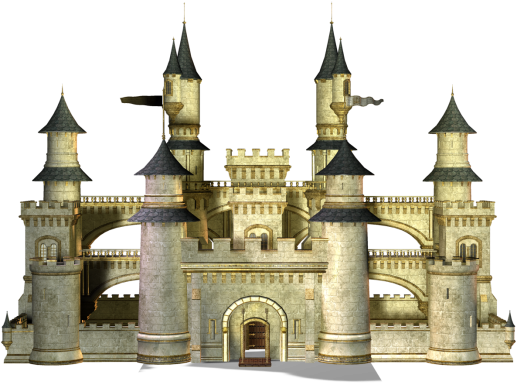 Pussy Cat
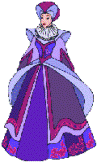 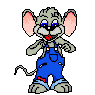 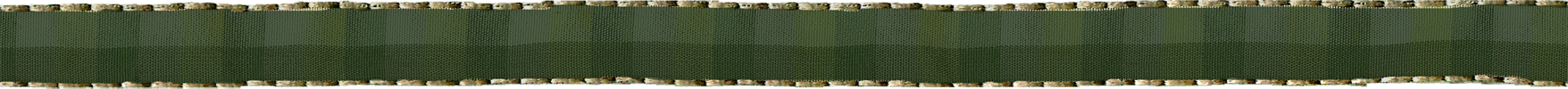 Dame Trot
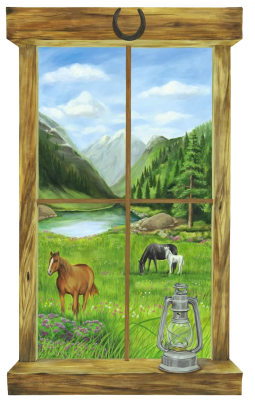 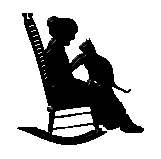 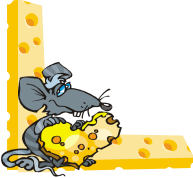 Rat-a-tat-tat
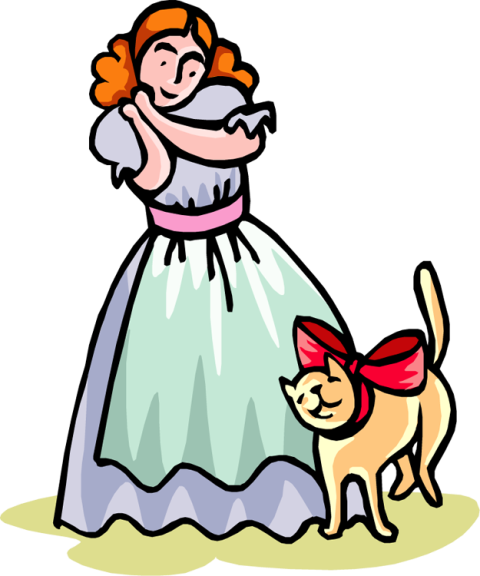 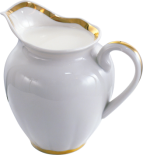 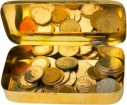 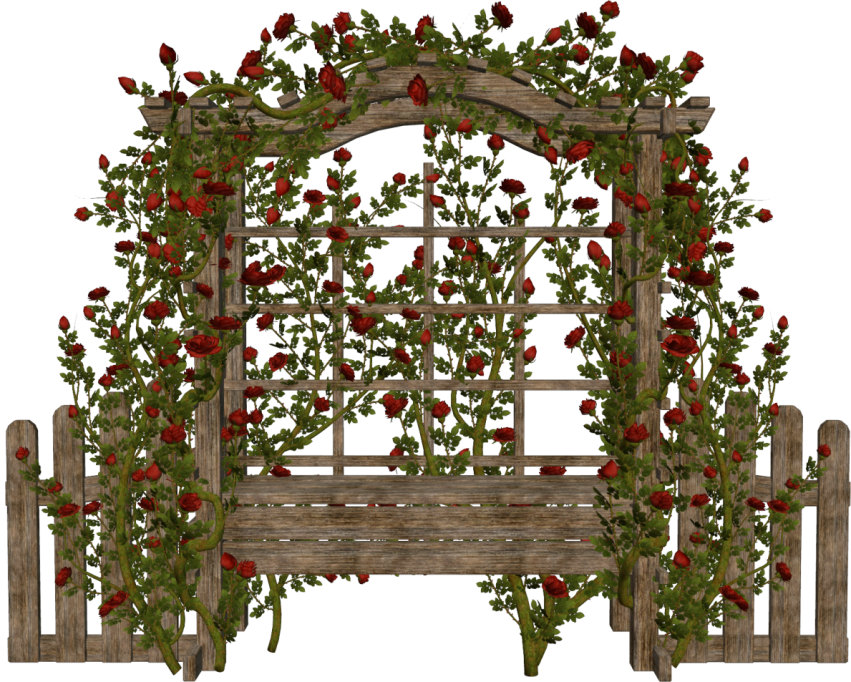 Jennie
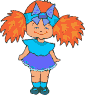 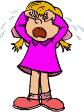 Betty Blue
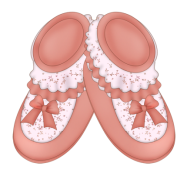 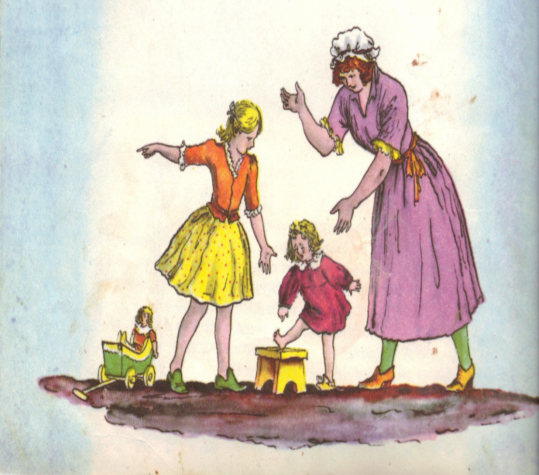 Betty and I
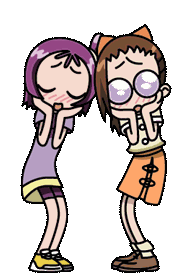 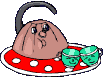 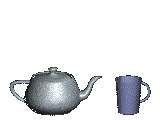 Jack and Jill
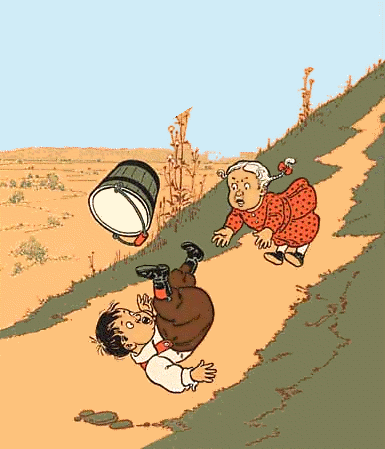 Little Miss Muffett
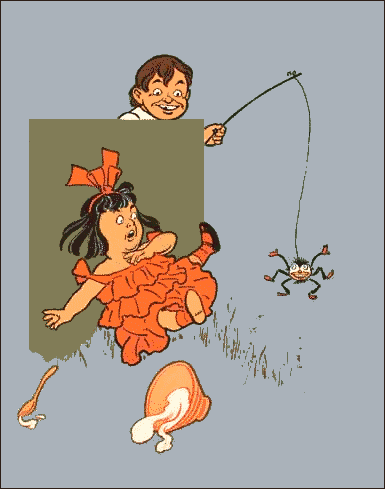 Little Miss Tucket
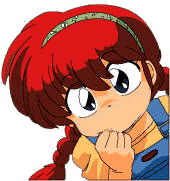 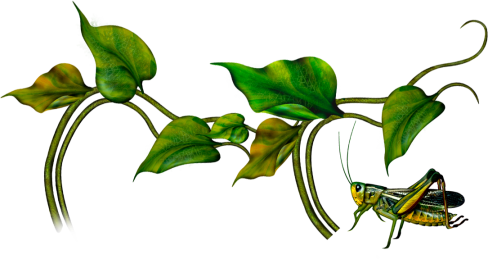 Robin the Bobbin
Робин-Бобин Барабек
Перевод
К. Чуковского
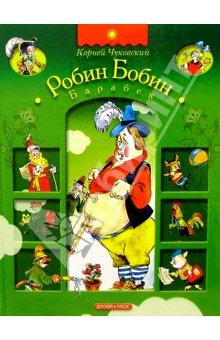 Робин-Бобин Барабек
Перевод
С. Маршака
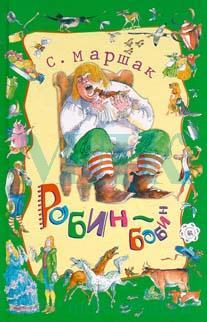 Three Wise Men
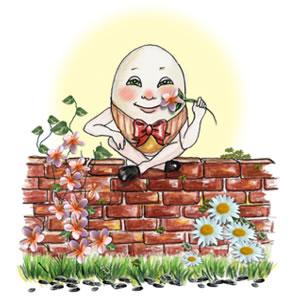 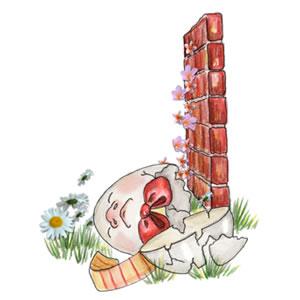 Humpty-
Dumpty
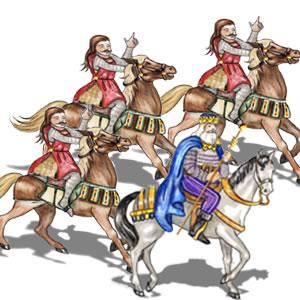 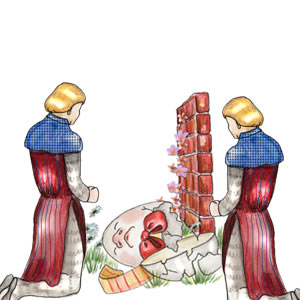 Hey diddle diddle
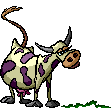 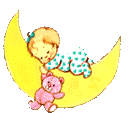 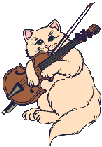 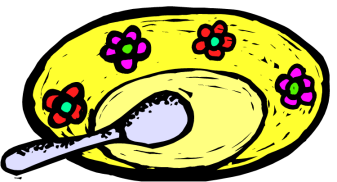 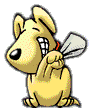 What are little boys made of?
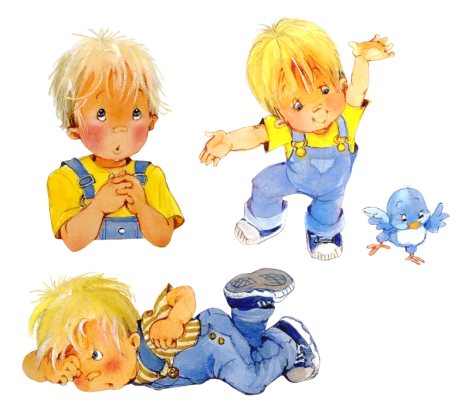 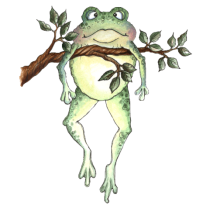 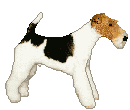 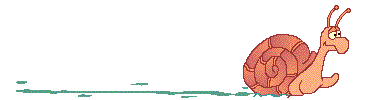 What are little girls made of?
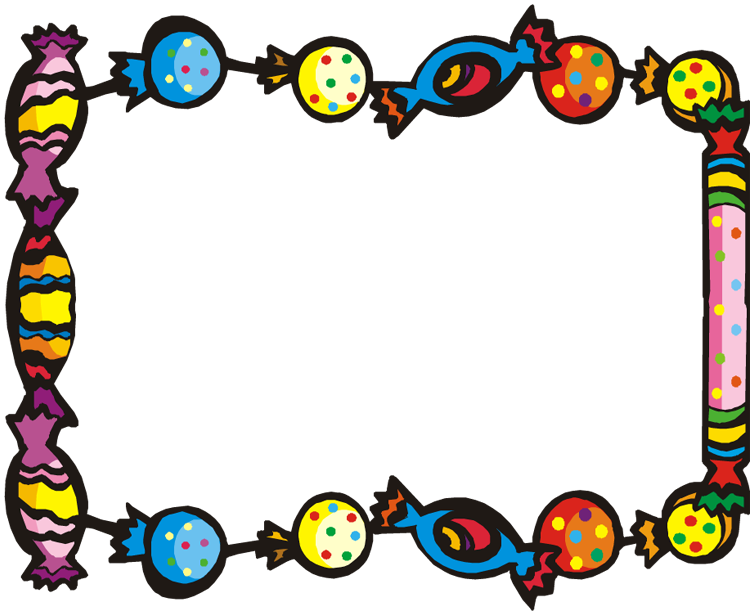 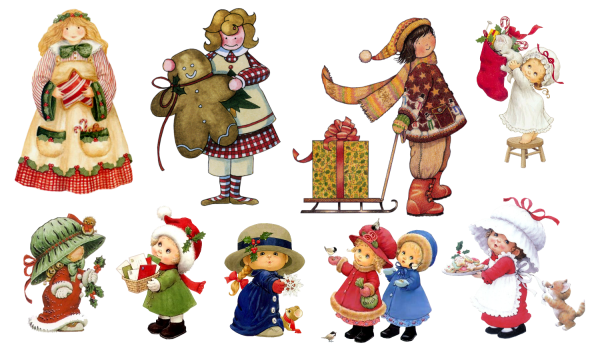 What are young men made of?
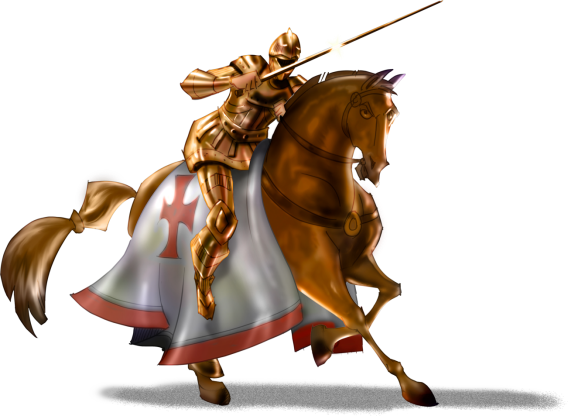 What are young women made of?
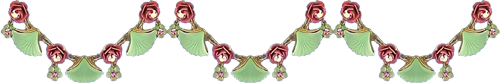 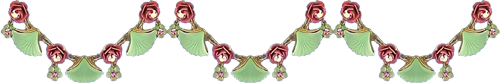 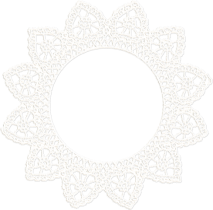 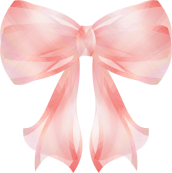 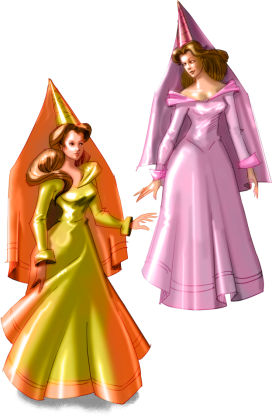 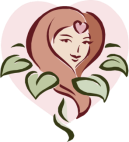 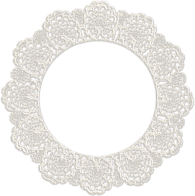 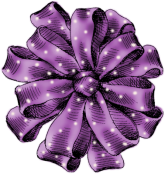 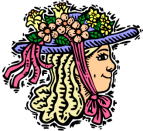 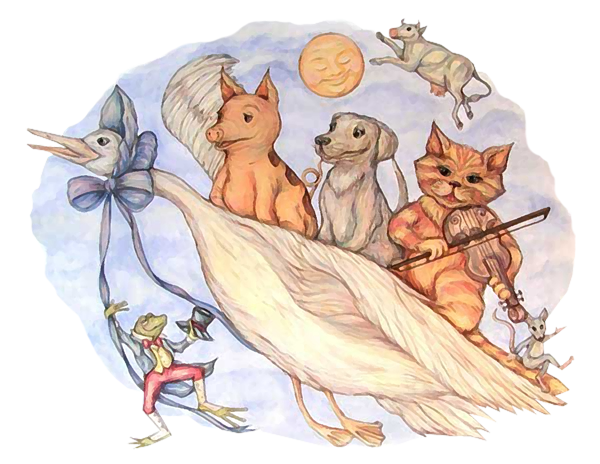 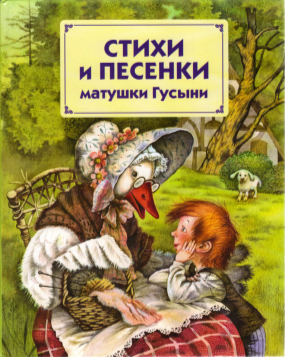 The End